CEOS SIT-40
SDG Coordination GroupReport
SDG
Coordination Group
Agenda Item 8.2
SIT-40
Fukuoka, Japan
10 April 2025
Context and Progress
CEOS Strategic Priority
Strategic Lead: JAXA SIT Chair
Primary Membership:
CSIRO, ESA, CEO, SANSA, GEO Secretariat

All 2024 Deliverables addressed.
Monthly meetings held and continue.
Website refresh underway; Storymap developed.
SIT-39-15 Completed: Engage CEOS Secretariat on matter of invigorating support for SDGs. Thank you!
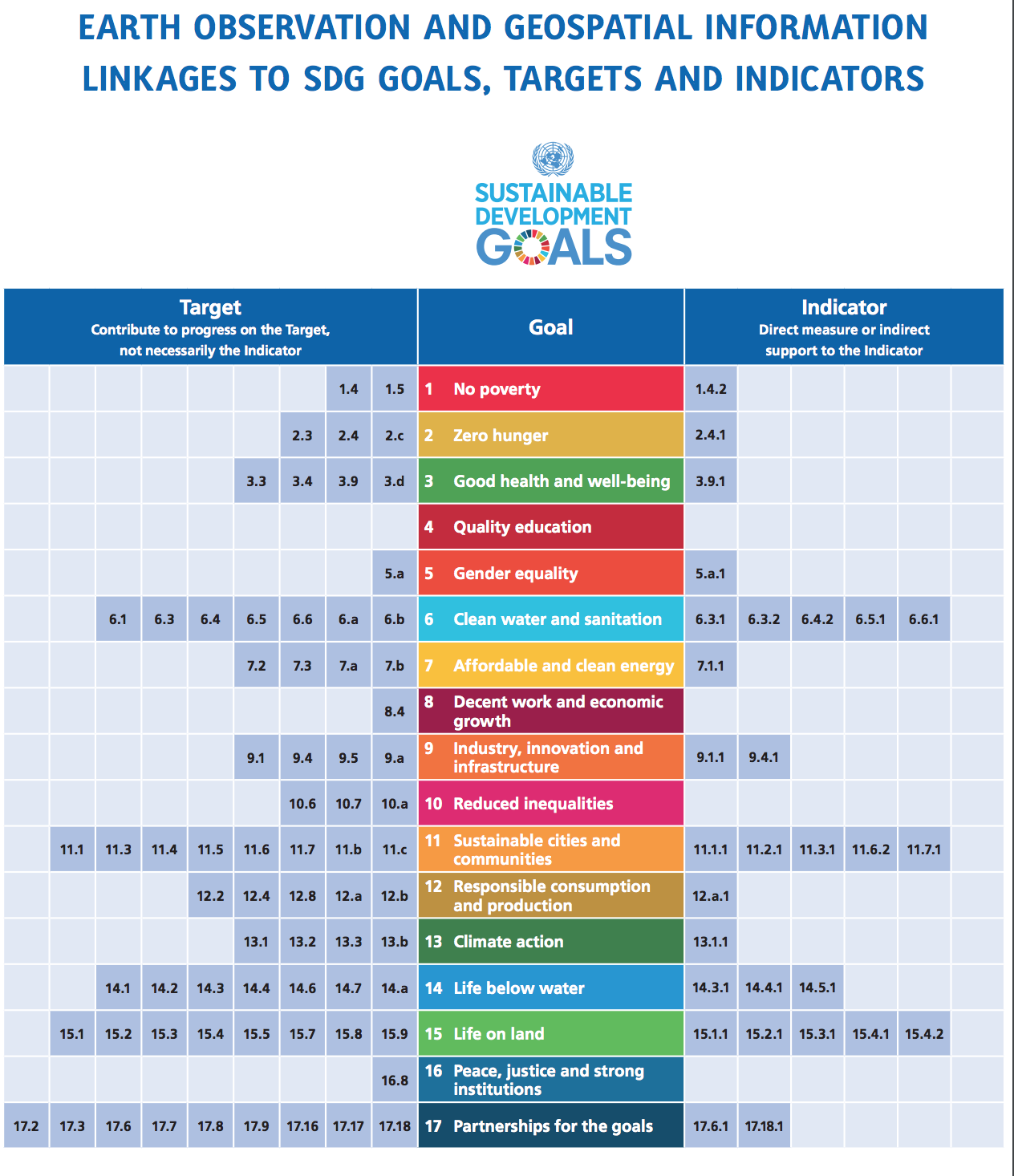 2025 Deliverables
Water-related Ecosystems
Title: Change in the extent of water-related ecosystems
Indicator 6.6.1
Custodian(s): UNEP, Ramsar Secretariat

ESA leading engagement with custodian agencies, aligning 2025 update with UNEP guidance.
Coordinating closely with BST.
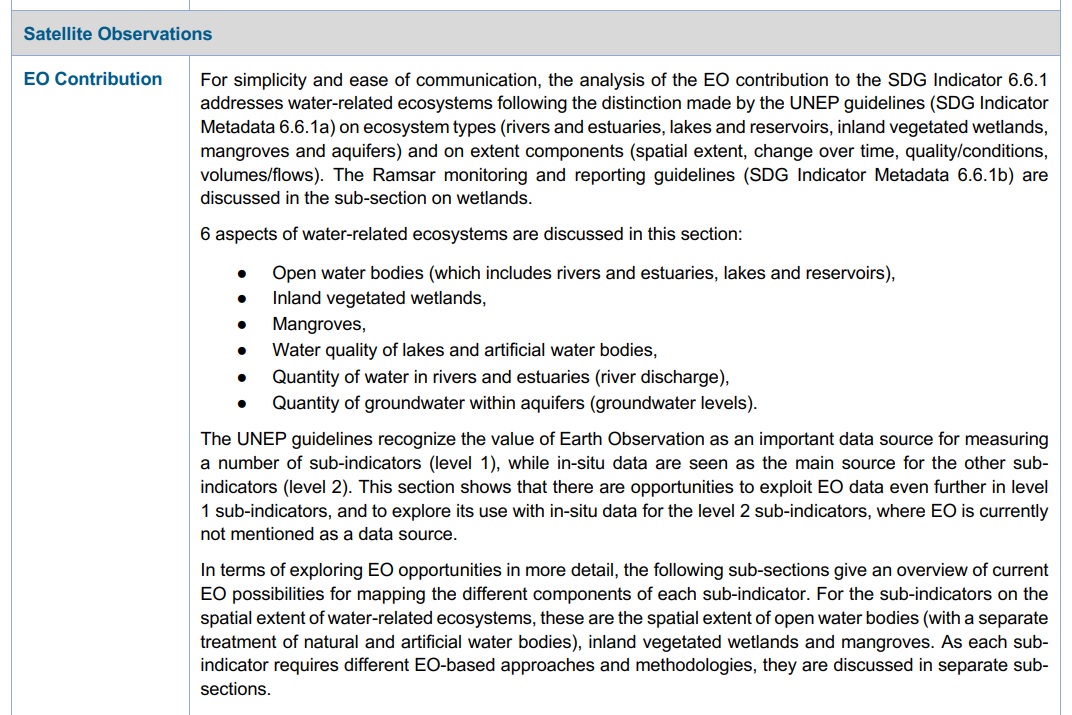 Urbanization
Title: Ratio of Land Consumption Rate to Population Growth
Indicator 11.3.1
Custodian: UN Habitat

GEO Secretariat and SANSA working closely with UN Habitat to provide holistic annual updates to the EO Support Sheet.
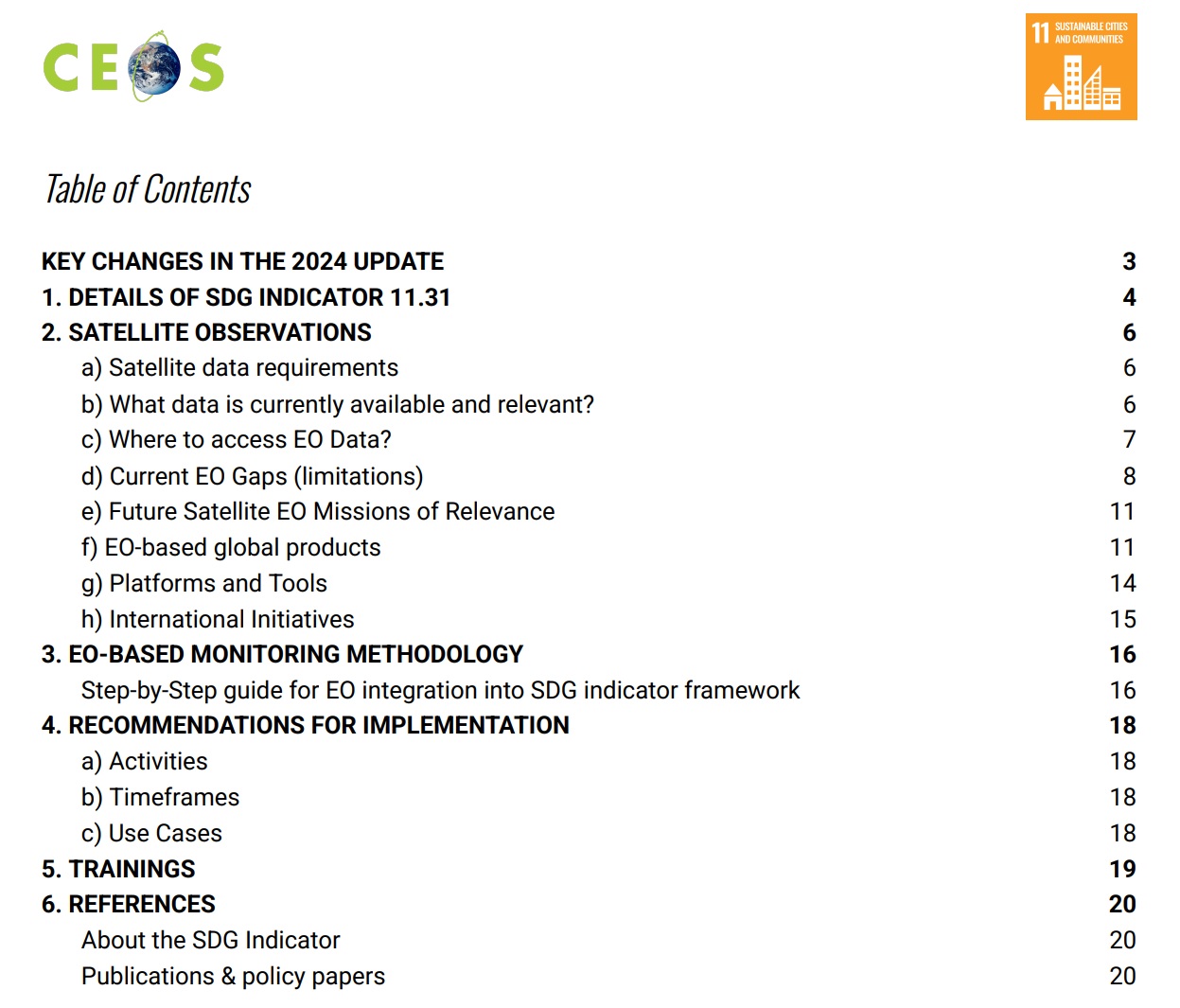 Marine Pollution
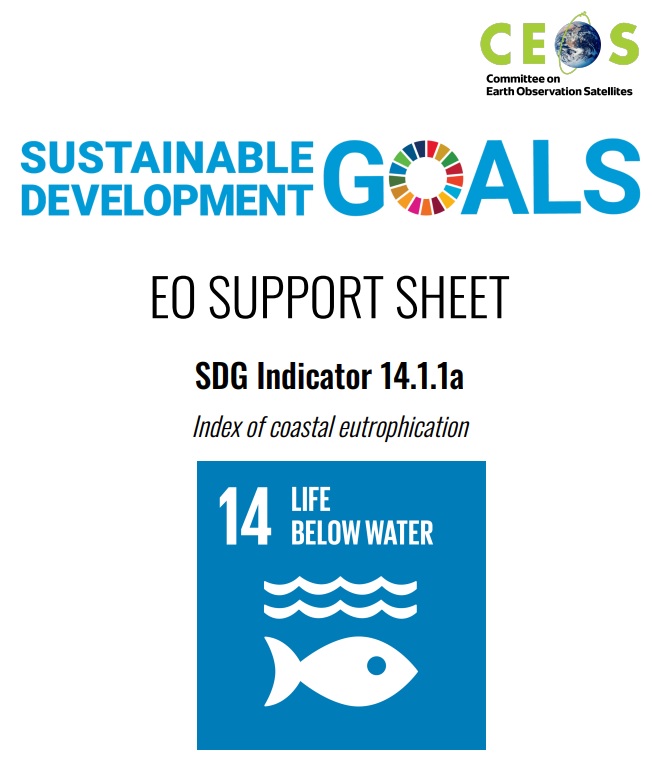 Title: Index of Coastal Eutrophication and Floating Plastic Debris Density
Indicator: 14.1.1a
Custodian(s): UNEP

In close partnership with GEO Blue Planet, SDG CG members work with UNEP to provide relevant annual updates.
Land Degradation
Title: Proportion of land that is degraded over total land area
Indicator 15.3.1
Custodian(s): UNCCD

CSIRO leading engagement with UNCCD and GEO-LDN is ensuring direct feedback and guiding annual updates.
Coordinating closely with BST.
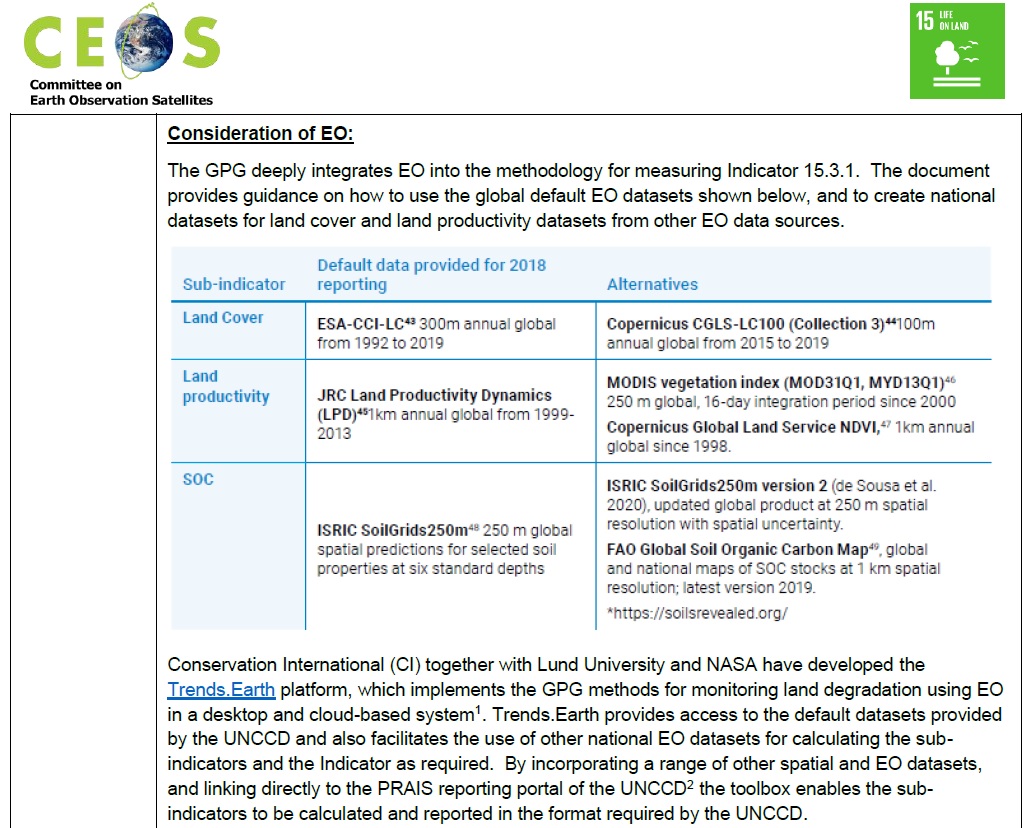 UN-GGIM Engagement
Coordination Group working to ensure the availability and capabilities of Earth observations are understood as the next Global Development Agenda is shaped.
Provided technical contributions to the UN Global Geospatial Information Management (GGIM) Working Group on Geospatial Information (WGGI) Paper, highlighting the value and role of geospatial and Earth observation data in global development:
https://unstats.un.org/UNSDWebsite/statcom/session_56/documents/BG-3e-Rescuing-the-SDGs-with-Geospatial-Information-E.pdf
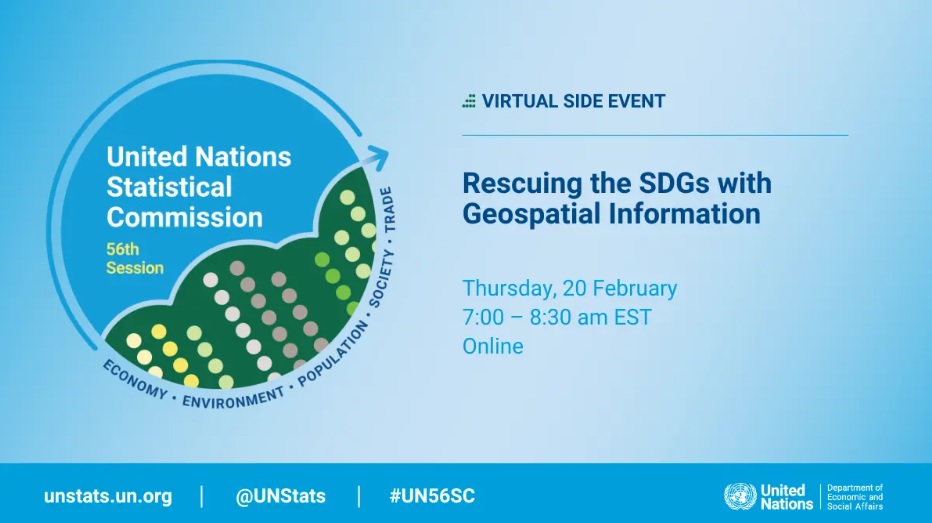 “Thinking and discussions are already taking place about what comes next...after the current Global Indicator Framework.”
-Cara Williams, Co-Chair
UN Inter-Agency and Expert Advisory Group for Sustainable Development Goal Indicators
https://storymaps.arcgis.com/stories/14598ba2348e4717bcac6d86e10e3815
Questions / Discussion
How can CEOS improve addressing the UNSDGs as a priority in the next 5 years?
Interactions with GEO EO4SDG (status to be updated)
Engagement with UN GGIM and UNSC and other global SDG key players contributing to the longer term strategy; ensuring EO data included as a reliant source of datasets